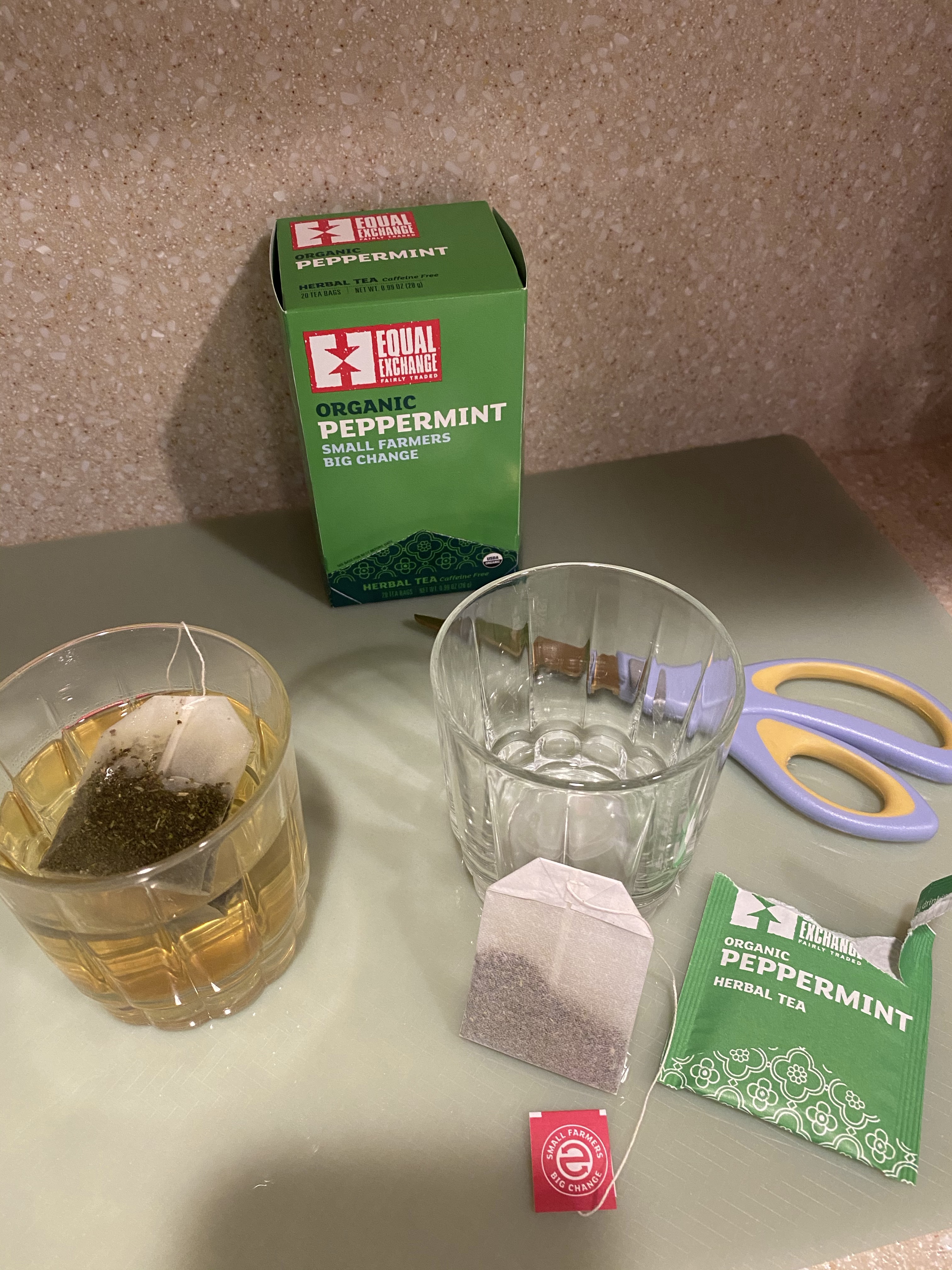 Tea - Solutions and Suspensions
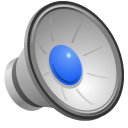 You can use any tea, I just happen to like Peppermint!
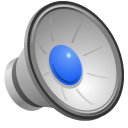 Only some of the compounds in the tea dissolve in the water to make a solution.
Solutions are transparent (not cloudy) and all compounds pass through a filter paper.
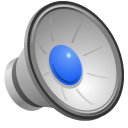 This contains the water molecules and all of the molecules of compounds that dissolve in water.  The particles are very small!
Some people like milk in their tea.
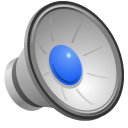 Milk is a colloid, so now the colloid makes it look CLOUDY.
Does milk separate into layers?
Will all of the milk pass through a filter paper?